WEBINAR SERIES
Aflac Voluntary Benefits Information Session
August 16, 2023
PrestigePEO
Today’s Presenters
Allyson DurandVoluntary Benefits ConsultantAlterity
As a Senior Consultant with Alterity Group, Allyson leads and coordinates all aspects of benefit implementations and enrollments with an emphasis on innovation, project management, and client resolution. In addition to implementation, she manages ongoing service, billing, claims, and data exchange. 
Allyson has 12 years of voluntary benefits experience representing carriers and brokers and working closely with technology platforms. With her product knowledge, technical expertise, and ability to provide singular solutions, Allyson has helped clients and brokers develop benefit offerings, drive growth, and provide immense value to their employees and stakeholders.
Allyson holds a Bachelors of Arts from the University of South Carolina and lives in Germany with her husband and daughter.
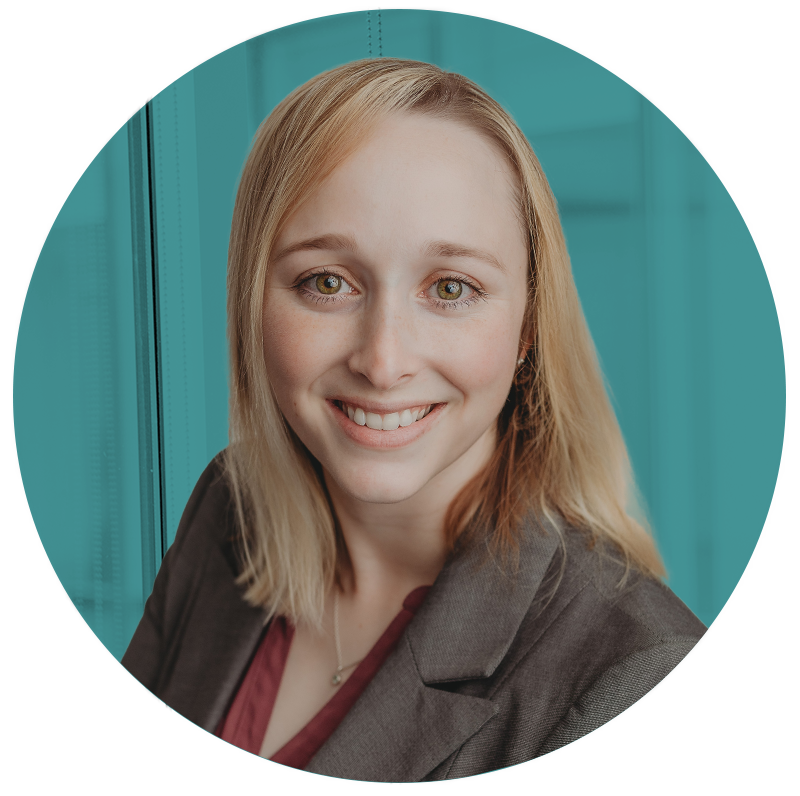 Today’s Agenda
How to Enroll
Who is Eligible for Aflac Benefits? 
Aflac Group Plans
Webinar Forum
All participants are muted.
Please type questions in the side navigation panel and we will try to address most questions during todays session.
Today’s presentation will be posted
online at  prestigepeo.com/blogs/
How to enroll in these benefits
We are excited to announce that soon you will have the opportunity to enroll in benefits with Aflac Group!
Benefits are effective November 1st, 2023. 
During the Open Enrollment period, please access the PrestigePEO Renewal Portal at https:/pea.prismhr.com/pea to enroll in Aflac Accident, Critical Illness, Hospital Indemnity, and Short-Term Disability benefits.
The following group plans will replace the existing voluntary benefits through Aflac Individual and UnitedHealthcare. If you wish to continue your coverage with either carrier, you can do so by contacting the carrier and setting up direct bill payments at home. A letter with additional information is forthcoming.
Who is eligible for Aflac benefits?
Employeeswho work19 hours per week
Dependent Spouses
Dependent Children
Such as your legal spouse or domestic partner.
Biological, adopted, stepchildren and children under your legal guardianship. They can maintain coverage until the end of the month when they turn 26.
Any employee who adds a dependent to his or her benefit elections may be required to provide documentation which demonstrates that the individual meets the eligibility criteria.
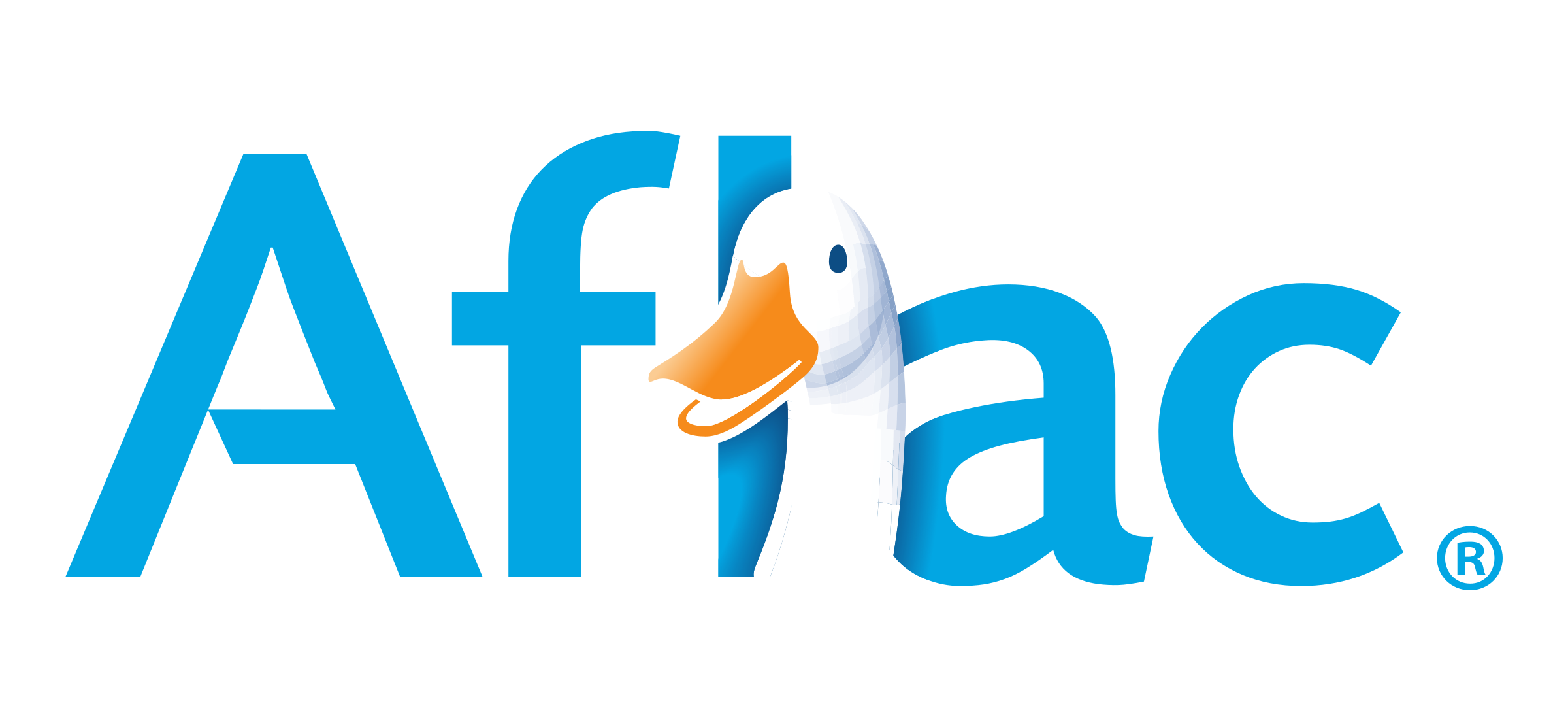 Aflac Group Plans
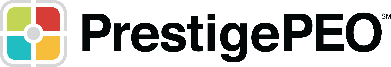 Accident Insurance
Benefit Summary and Monthly Rates
How it Works
Accident insurance pays a cash benefit to an employee or a covered dependent who is injured in a covered accident.
Payments are in addition to “regular” medical insurance; the benefit payment can be used for any purpose (does not need to be applied directly to medical bills).
Rates are based on the plan option and coverage tier selected. 
There are two 24-hour plan options to choose between.
No health questions are required. 
There is no pre-existing condition limitation, benefit reduction, or waiting period.  
The plans are portable if you leave PrestigePEO.
Accident Insurance
Claims Example
$1,082
In 2019, the average cost for an ER visit by an insured patient was $1,082 (Consumer Health Ratings)
1 in 6
Americans have past due health care bills on their credit report (PBS; 2018)
1 in 5
62 million people – about 1 in 5 – sought medical attention for an injury (National Safety Counsel; 2021)
Critical Illness Insurance
Benefit Summary
How it Works
Critical Illness insurance pays a lump sum benefit upon diagnosis of a covered condition.
Payments are in addition to “regular” medical insurance; the benefit payment can be used for any purpose (does not need to be applied directly to medical bills).
Rates are based on the employee’s attained age and the benefit amount elected. 
Employees can elect $15,000 or $30,000 policy amounts. 
Spouses are eligible for 100% of the employee’s benefit amount. 
Eligible Dependent Children are automatically covered at 50% of the employee’s benefit amount at no additional cost. 
No health questions are required. 
There is no pre-existing condition limitation, benefit reduction, or waiting period; however, diagnosis of a covered condition must be made after the plan effective date. 
The plans are portable if you leave PrestigePEO.
Critical Illness Insurance
Monthly Rates
Critical Illness Insurance
Health Screening Benefit
$50 per test/per calendar year for insured employee, spouse, and children.
Covered Screening Tests Include
Annual Physical
Biometric Testing
Blood Screening
Blood Test for Triglycerides
Bone Marrow Testing
Breast Ultrasound
CA 125 (Blood Test for Ovarian Cancer)
CA 15-3 (Blood Test for Breast Cancer)
CEA (Blood Test for Colon Cancer)
Chest X-ray
Colonoscopy
DNA Stool Analysis
Eye Examinations
Fasting Blood Glucose Test
Flexible Sigmoidoscopy
Hemoccult Stool Analysis
HIV (Human Immunodeficiency)
HPV (Human Papillomavirus)
HSN Strains
Human Coronavirus Testing
Immunizations
Mammograms
Non-Diagnostic Vascular Screening
PAP Smear
PSA (Blood Test for Prostate Cancer)
Serum Cholesterol Test (HDL and LDL)
Serum Protein Electrophoresis (Myeloma)
Skin Cancer Screening
Spinal CT Screening
Stress Test
Thermography
Ultrasound
Urinalysis
Critical Illness Insurance
Claims Example
Nearly 4 in 10 
workers reported living paycheck to paycheck (Guardian Benefits Optimization 2023)
$1,669
Average in-network employee only deductible in 2018 (KFF;2021)
Hospital Indemnity Insurance
Benefit Summary and Monthly Rates 
How it Works
Hospital Indemnity provides a cash benefit when an employee or covered dependent is admitted to the hospital due to sickness or injury.
Payments are in addition to “regular” medical insurance; the benefit payment can be used for any purpose (does not need to be applied directly to medical bills).
Rates are based on the plan option and coverage tier selected. 
There are two plan options to choose between. 
No health questions are required. 
There is no pre-existing condition limitation (including for maternity/pregnancy), benefit reduction, or waiting period.  
The plans are portable if you leave PrestigePEO.
Hospital Indemnity Insurance
Claims Example
24% 
of workers are considered at high risk of serious illness if they get infected by the novel coronavirus (KFF; Jun 15, 2020)
19%
of COVID-19 cases in the US required hospitalization (CDC; June 30, 2020)
10 - 13 days
median length of hospitalization for hospitalized Covid-19 cases (CDC; June 30, 2020)
Short-Term Disability Insurance
Benefit Summary and Monthly Rates 
How it Works
Short Term Disability benefits pay a percentage of your monthly income if you become temporarily disabled due to a covered illness or injury. 
Payments are in addition to “regular” medical insurance; the benefit payment can be used for any purpose (does not need to be applied directly to medical bills).
Rates are based on an employee’s age at policy issue and the benefit amount elected.
There are two nonoccupational plan options to choose between. 
No health questions are required. 
There is a pre-existing condition limitation.
The plans are portable if you leave your employer with certain stipulations.
Short-Term Disability Insurance
Claims Example
5% 
of working Americans will experience a short-term disability (six months or less) due to illness, injury, or pregnancy (The Council for Disability Awareness, 2021)
1 in 4
of today’s 20-year-olds will become disabled before reaching age 67 (Social Security Administration, 2022)
Only 55%
of American adults indicate they have enough savings to cover three months of living expenses in the event they’re not earning any income (Federal Reserve, 2022).
Accident Insurance
Critical Illness Insurance
Hospital Indemnity Insurance
Short-Term Disability Insurance
Aflac Brochures
The brochures contain all benefit details, limitations, exclusions, and terms to know. 
Locate them on the PrestigePEO Open Enrollment Resource Center
https://www.prestigepeo.com/openenrollment
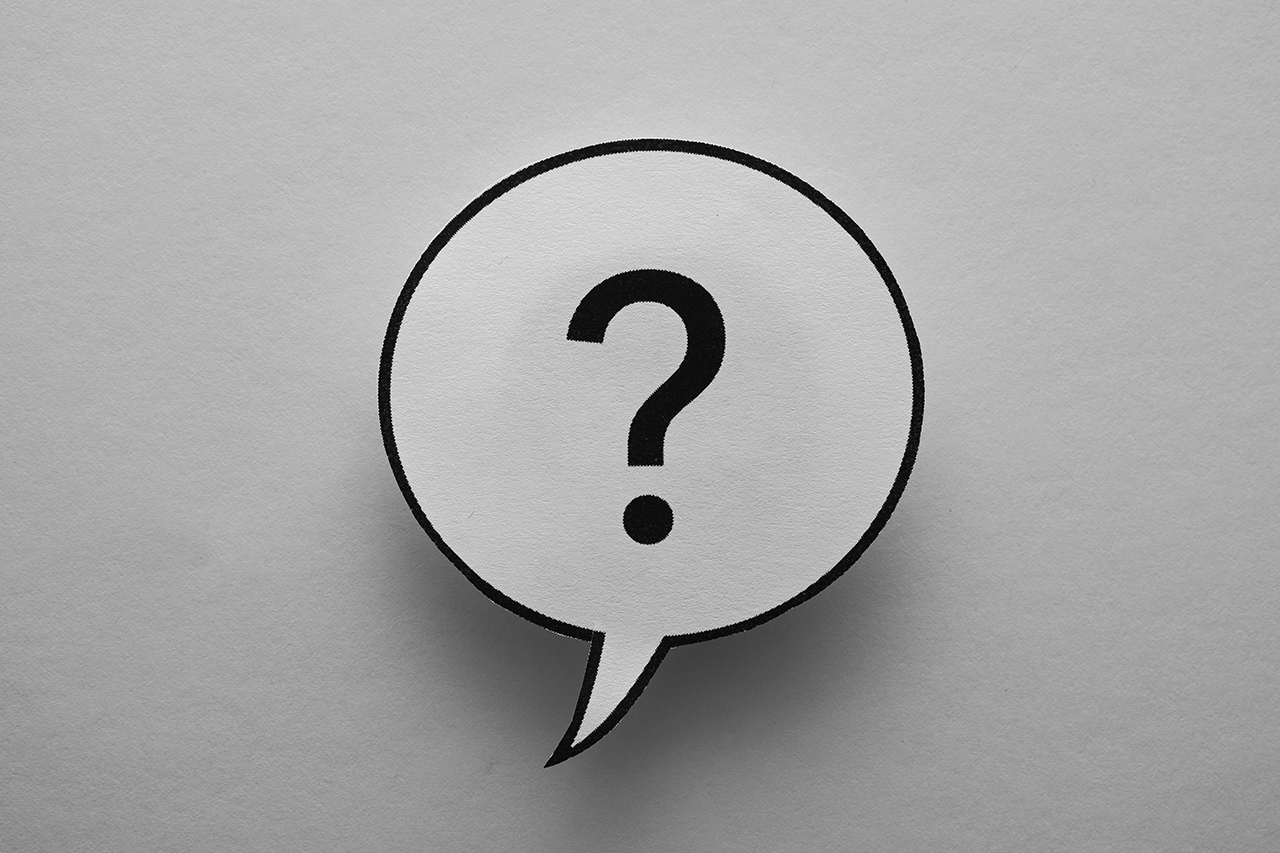 Questions / Comments / Discussion?
PrestigePEO Communications
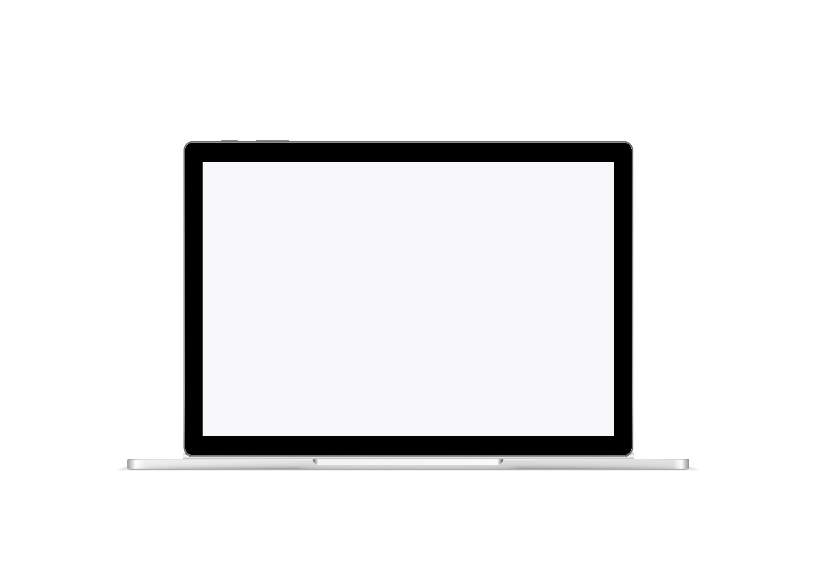 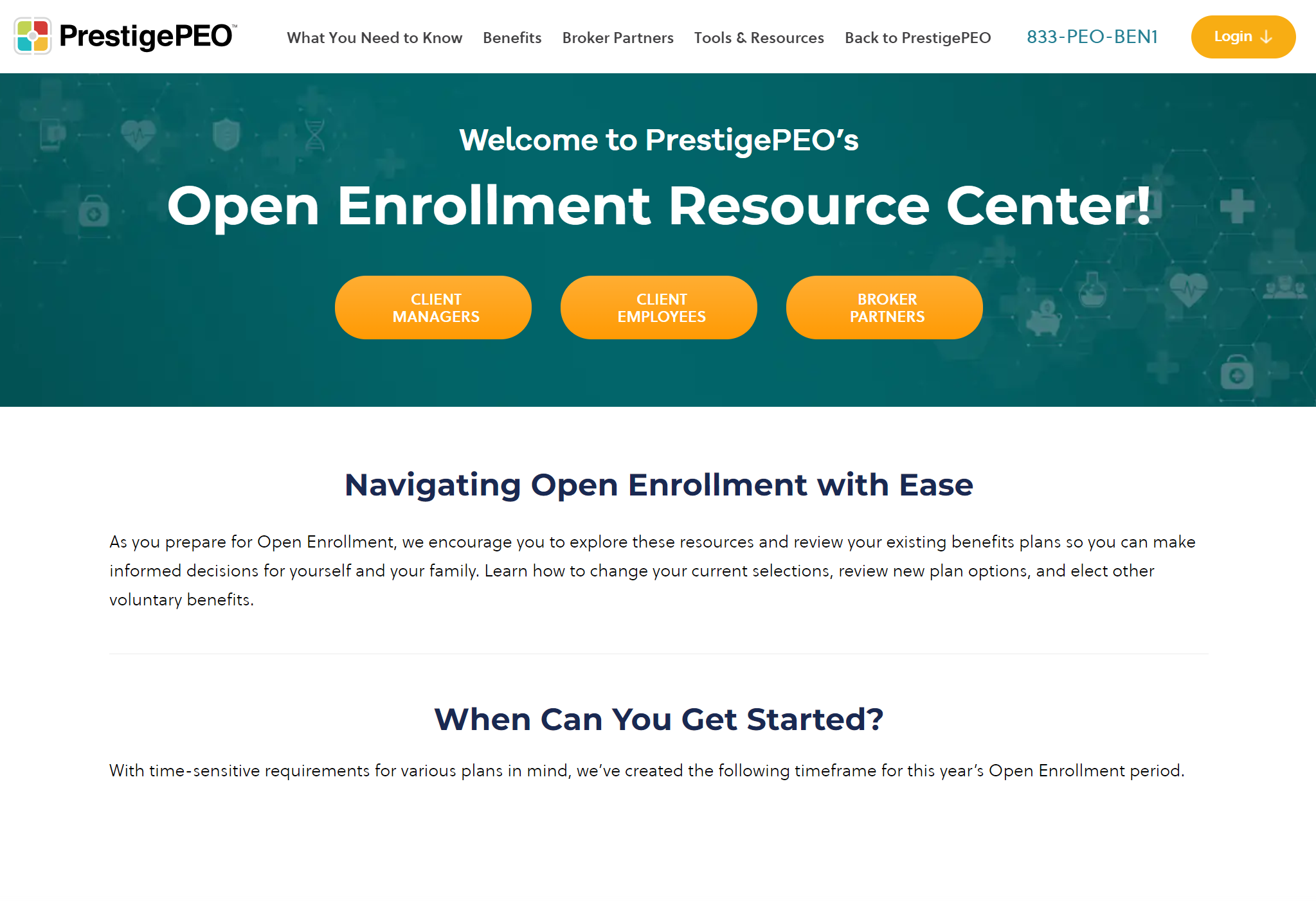 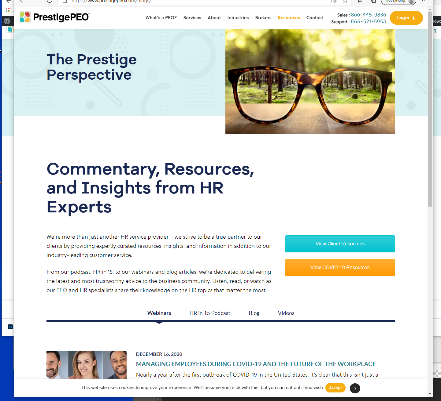 You can view today’s presentation and video recording by visiting: https://www.prestigepeo.com/openenrollment 
Navigate to the client manager page.
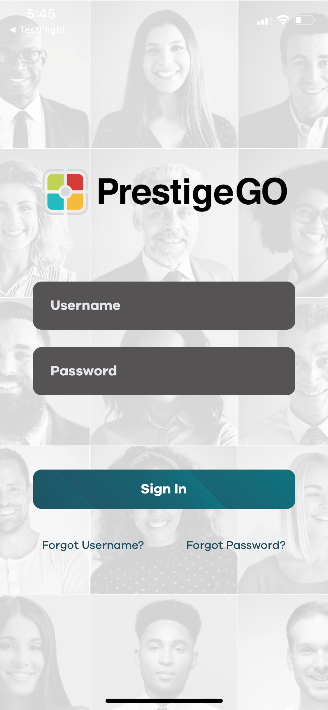 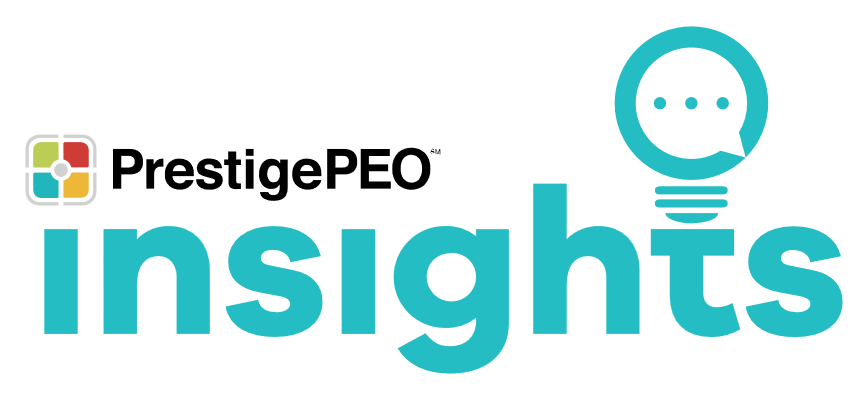 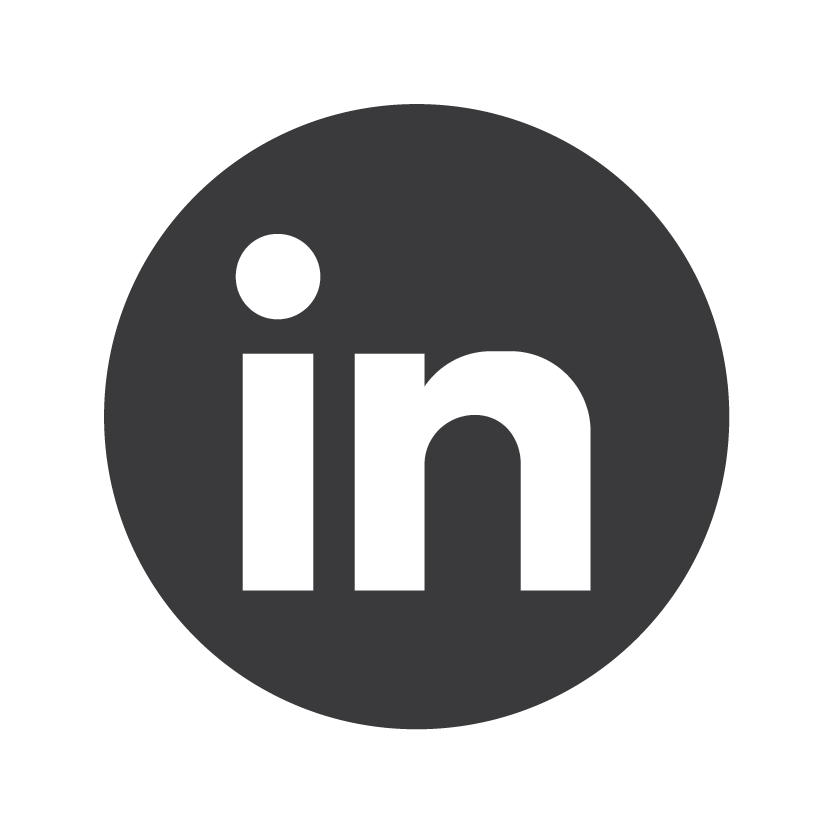 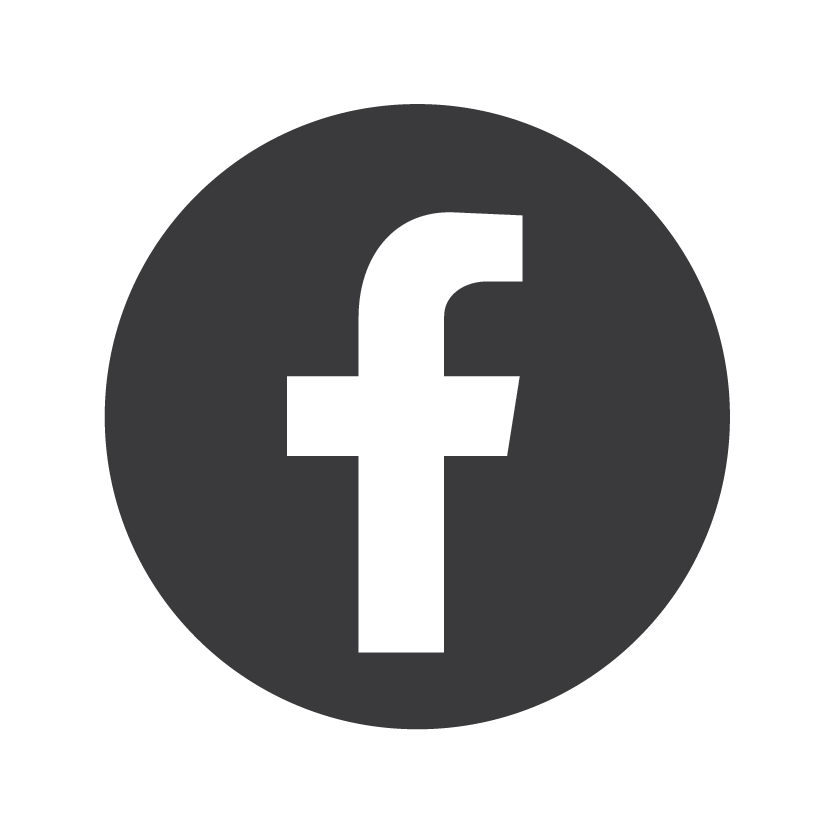 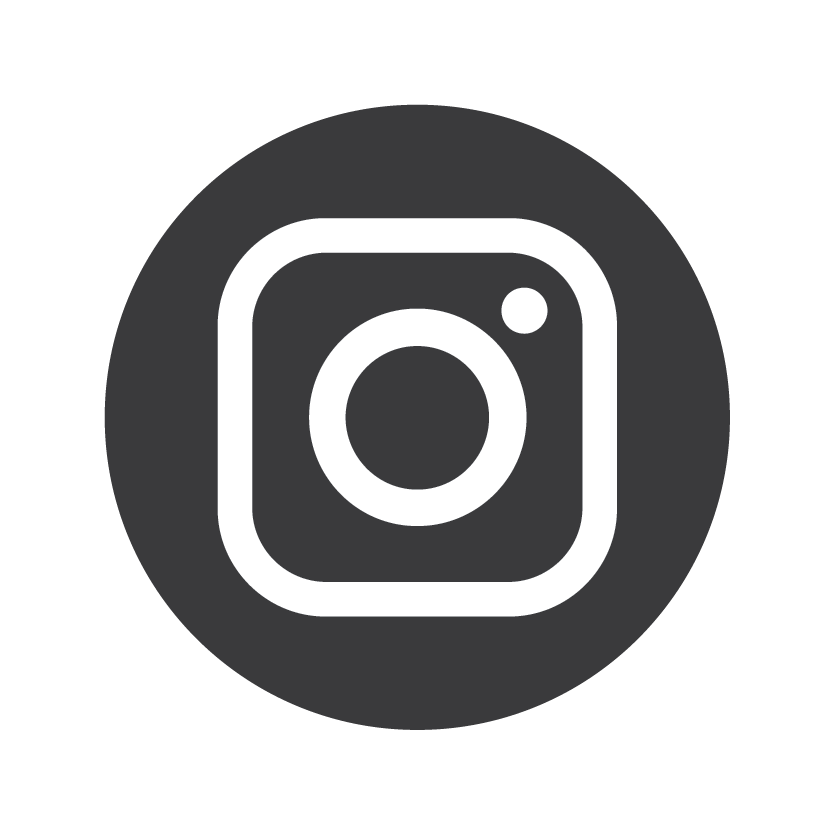 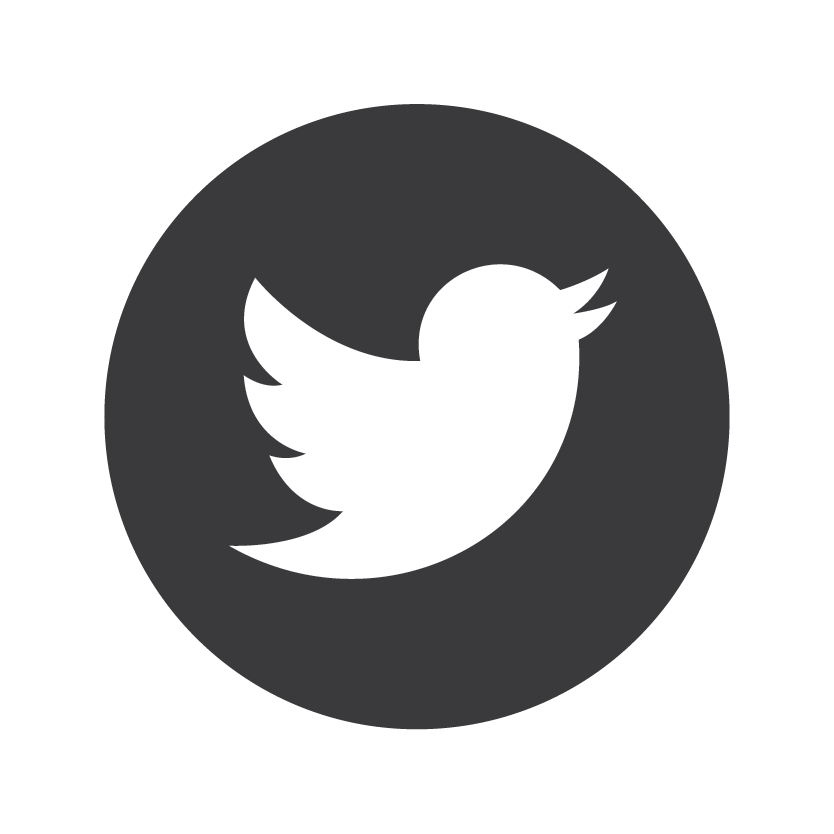 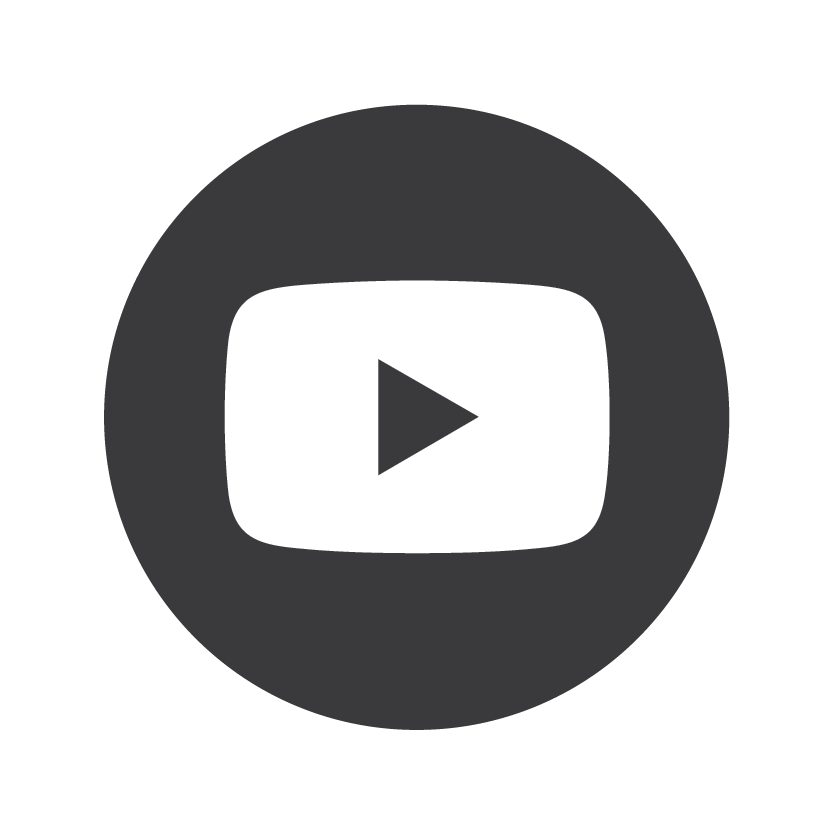 Join us on Facebook, LinkedIn, and Twitter to receive event notifications and weekly updates
Reach out to your support teams – HR and Compliance,  Employee Benefits, and Payroll directly from our PrestigeGO mobile app
Be on the look out for our email newsletter, PrestigePEO Insights
We Are Here For You
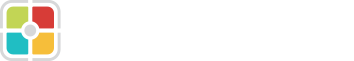 Human Resources, Employee Benefits, and Payroll Simplified
You started your business because you had a great idea. We started our business to handle the rest.